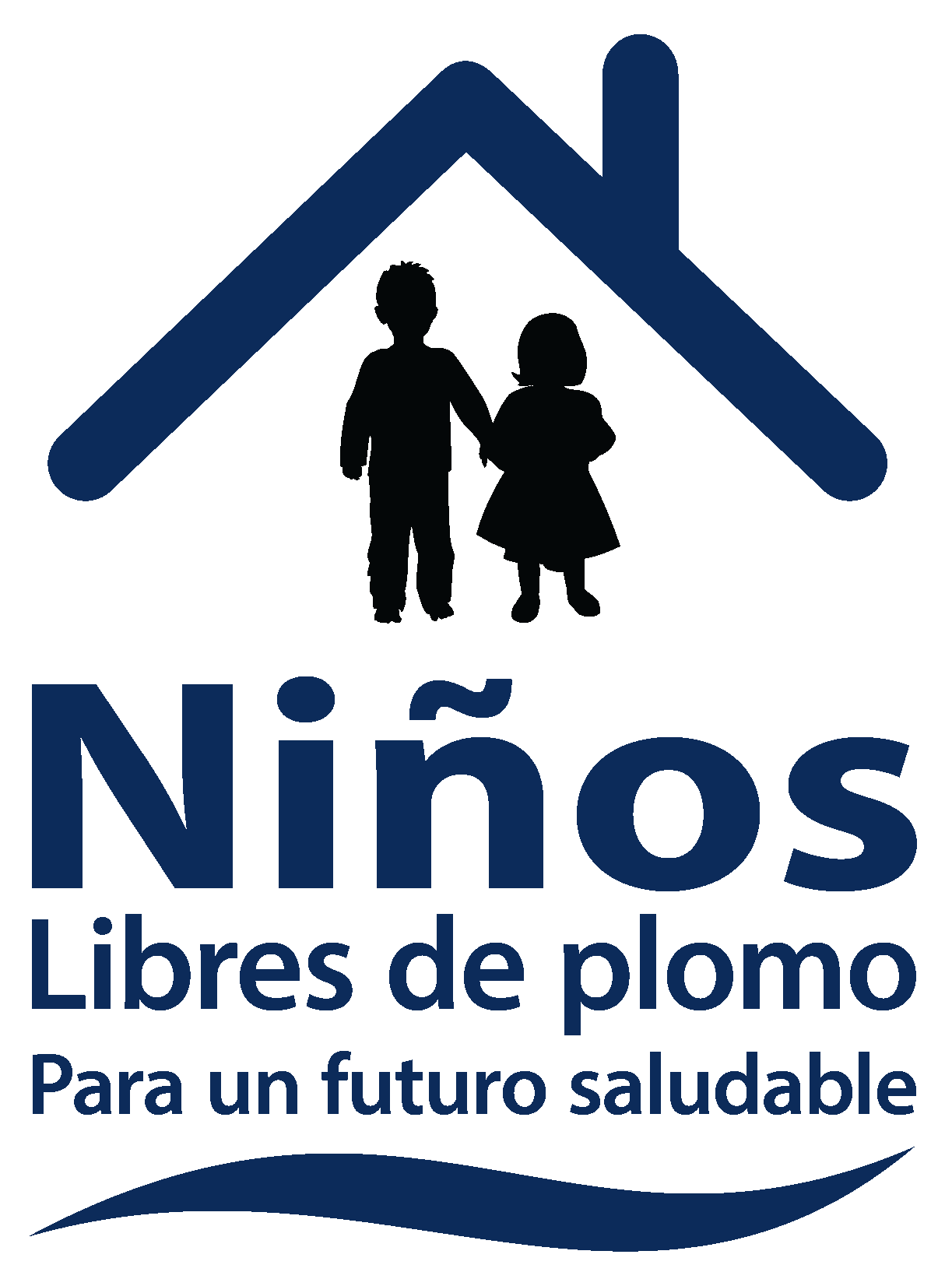 Del 25 al 31 de octubre de 2020
SemanaNacional
de Prevención
del Envenenamiento
por Plomo
2020
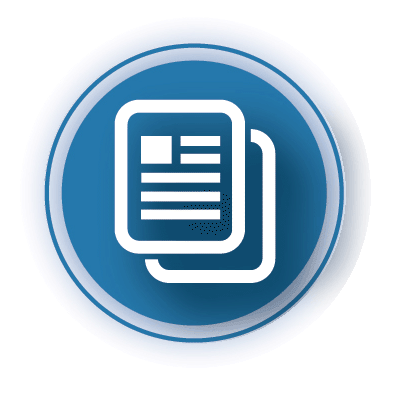 Comprendalos datos
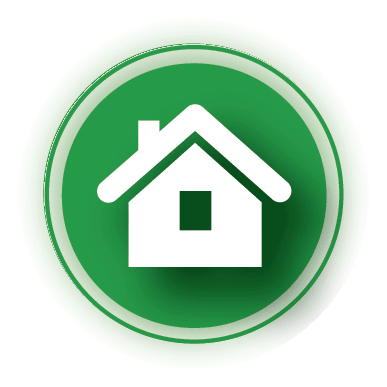 Haga examinarsu casa
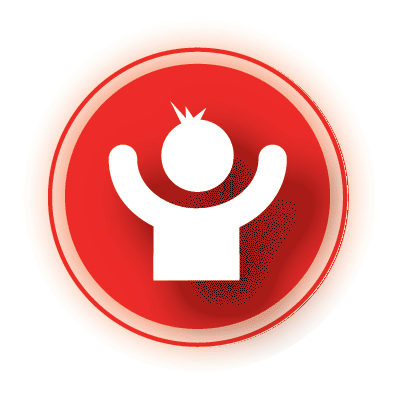 Haga examinara sus niños
#NLPPW2020  #LeadFreeKids
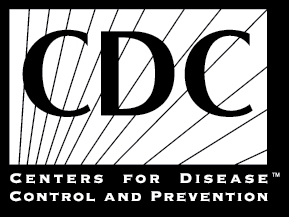 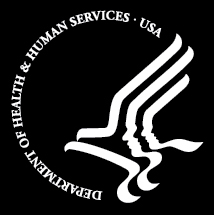 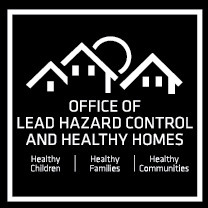 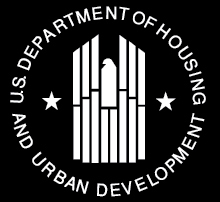 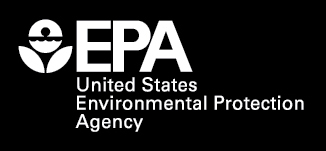